Όταν τα παραμύθια των αδελφών Grimm επιστρέφουν στους ενηλίκους η περίπτωση των κόμικς
Μαριάννα Μίσιου (Διδάκτωρ Πανεπιστημίου Αιγαίου)
Γιάννης Κουκουλάς (Υπ. Διδάκτωρ ΑΣΚΤ)
1
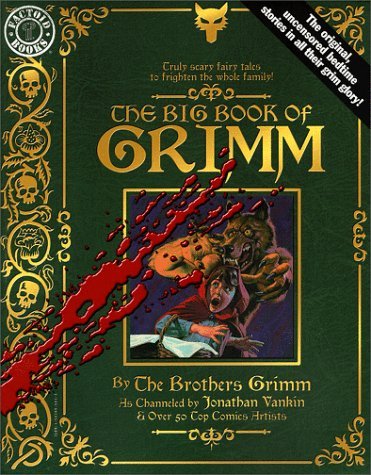 The Big Book of GrimmJonathan Vankin1990
2
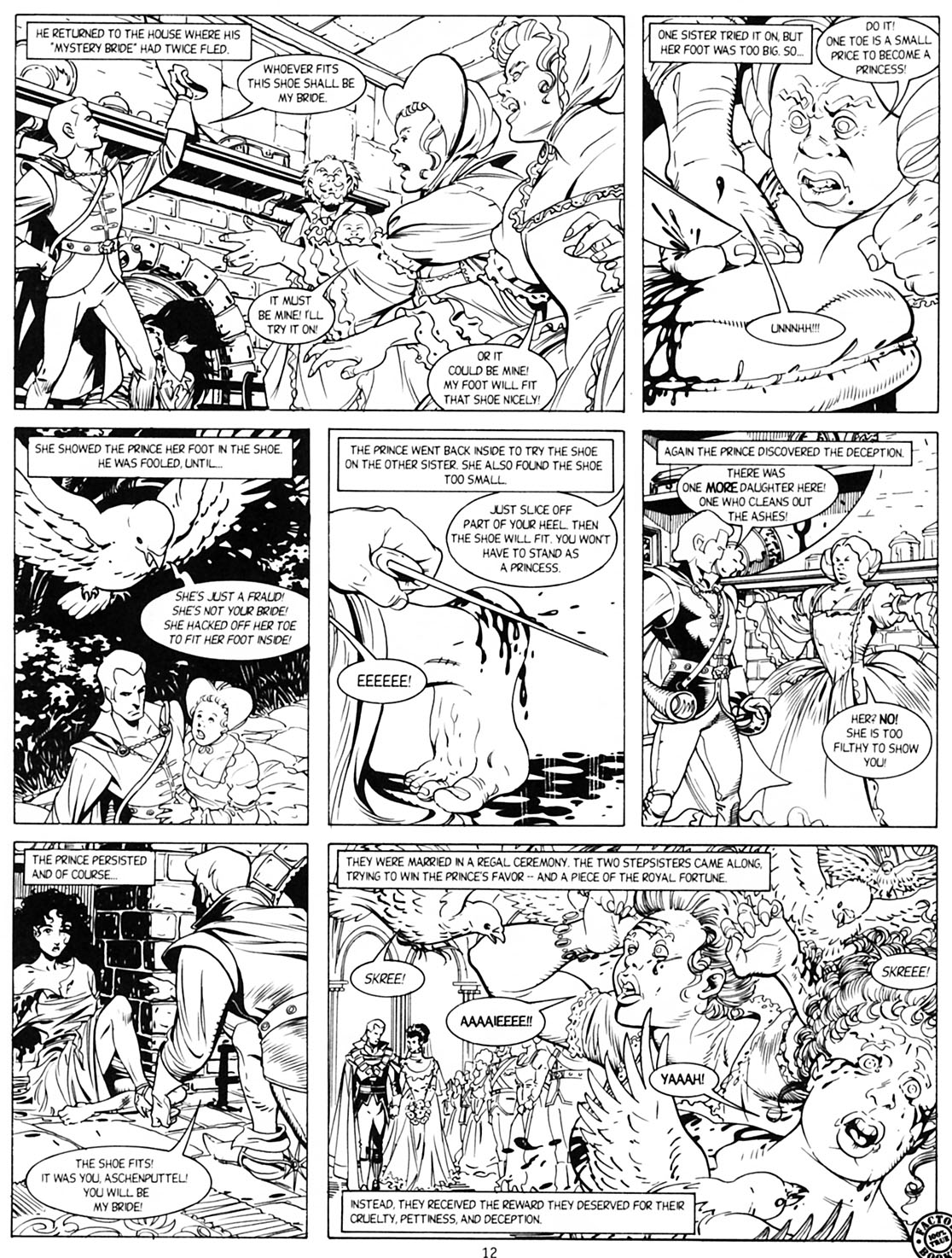 Aschenputtel or Cinderella
Jonathan Vankin – George Freeman
1990
3
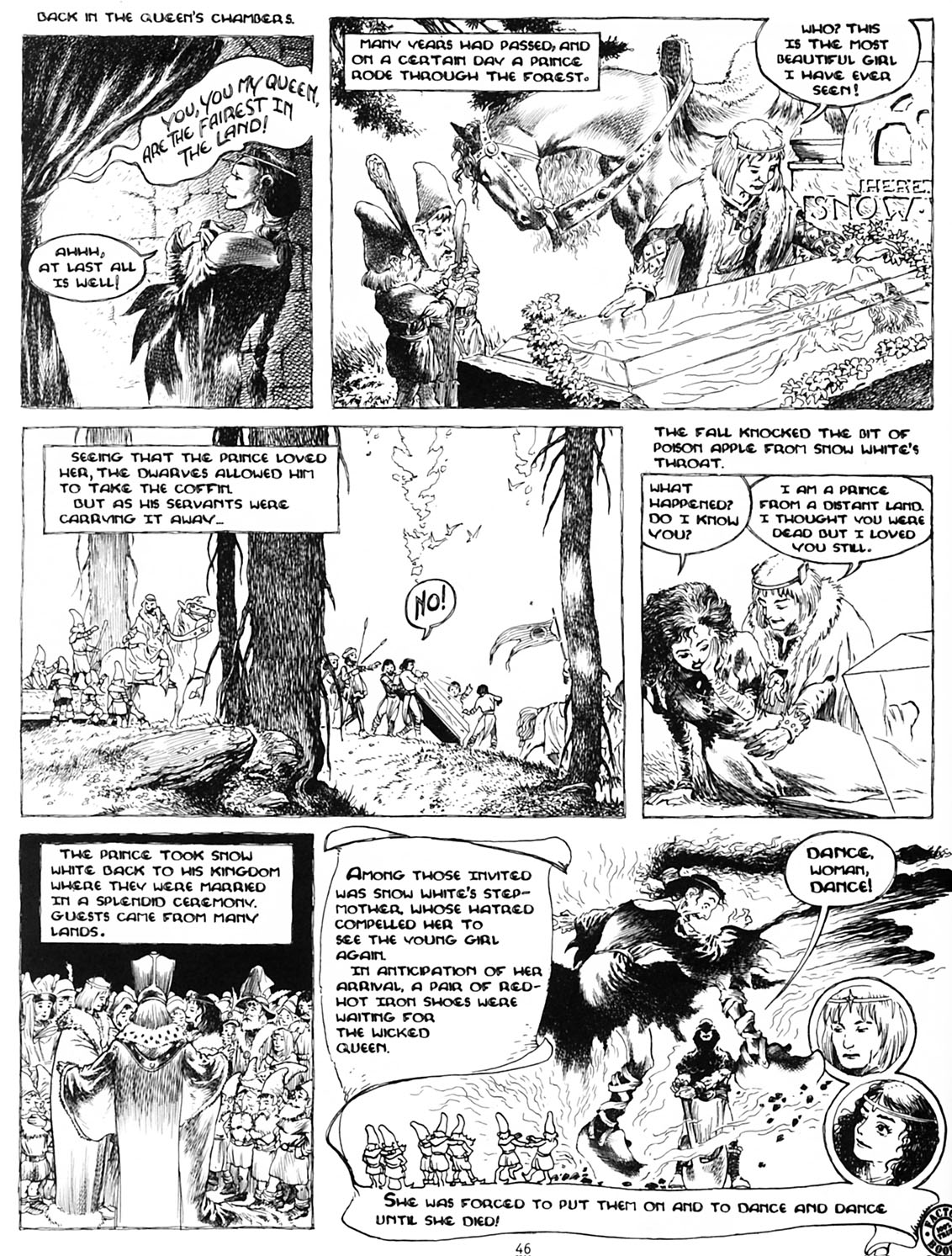 Snow White
Jonathan Vankin – Charles Vess
1990
4
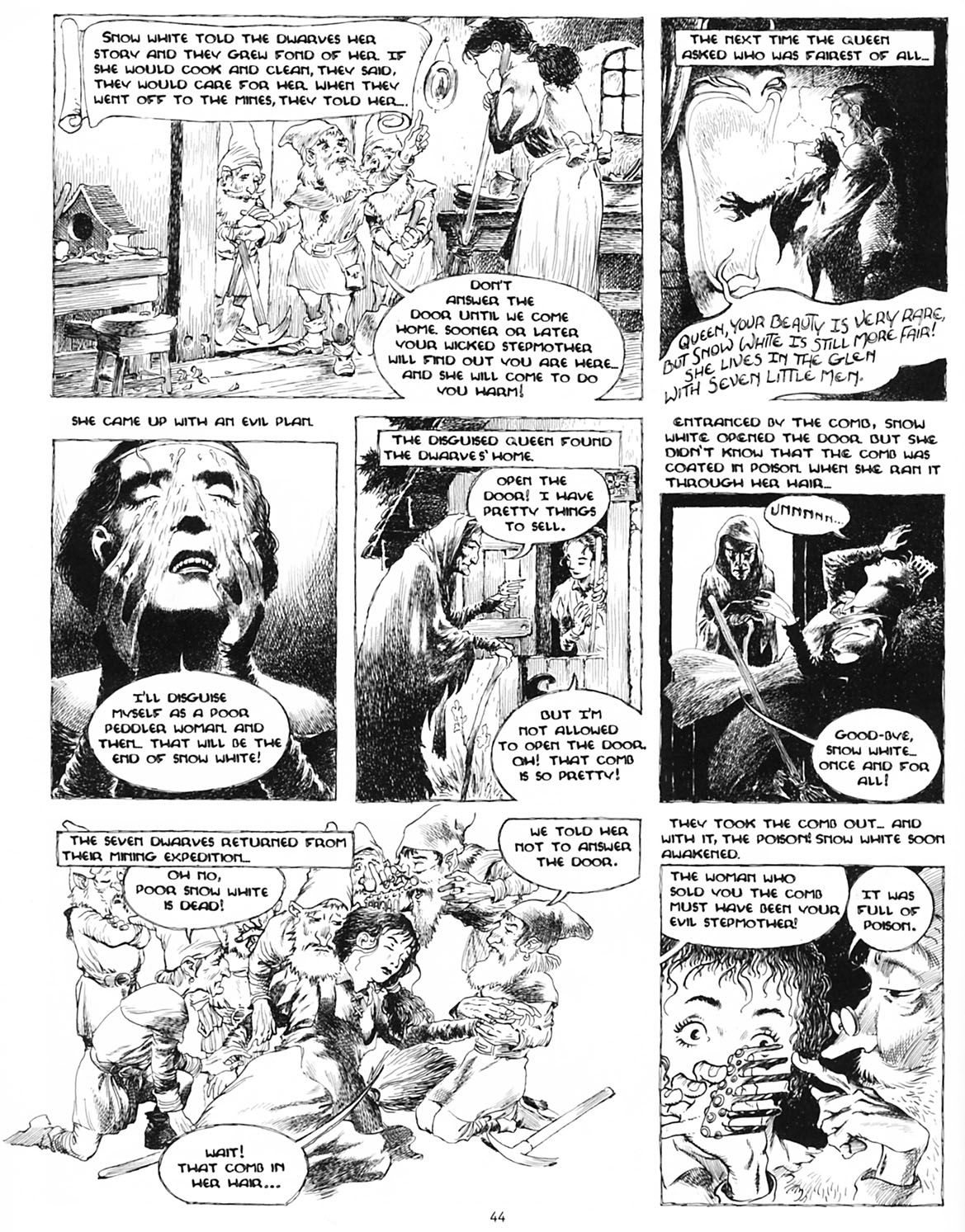 Snow White
Jonathan Vankin – Charles Vess
1990
5
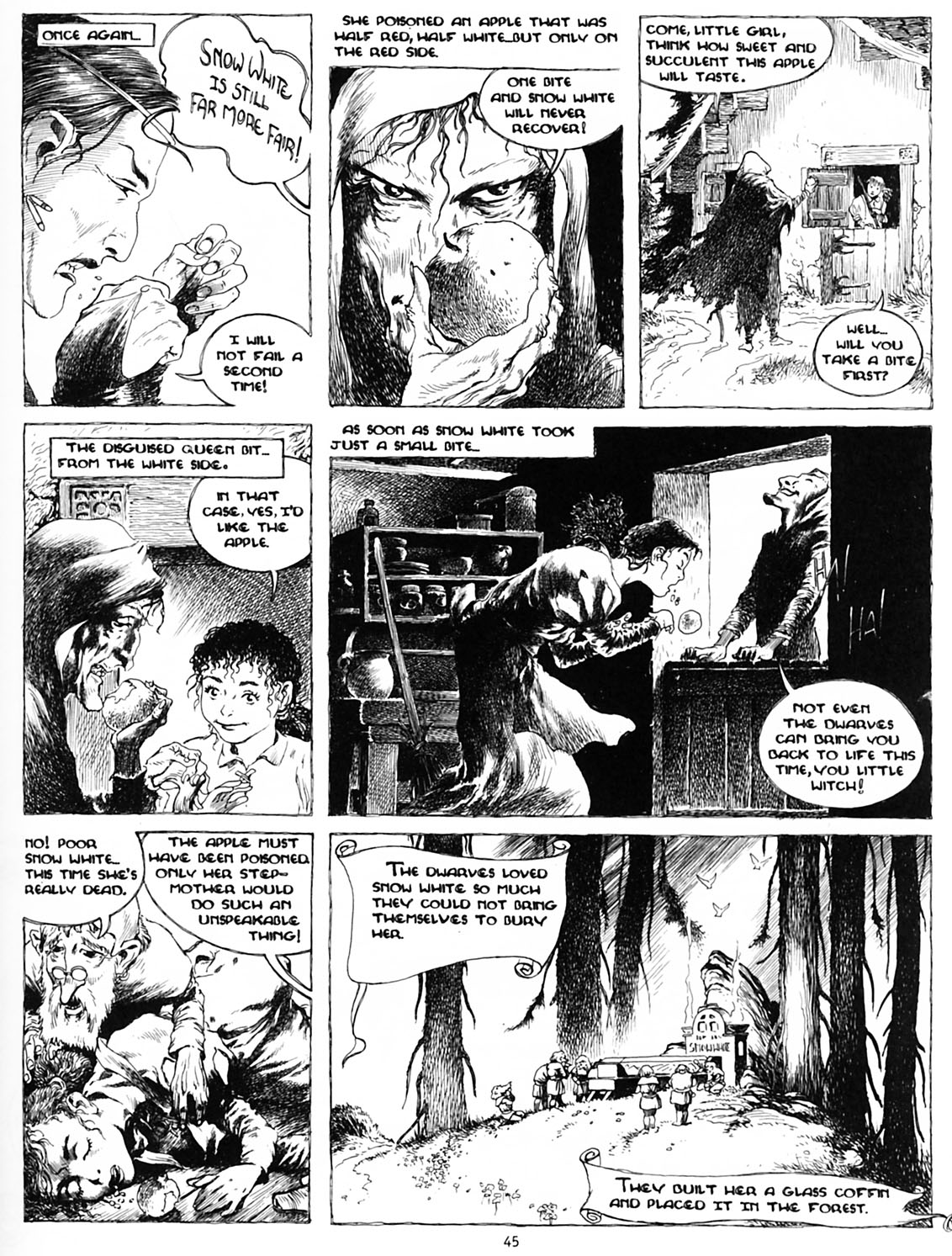 Snow White
Jonathan Vankin – Charles Vess
1990
6
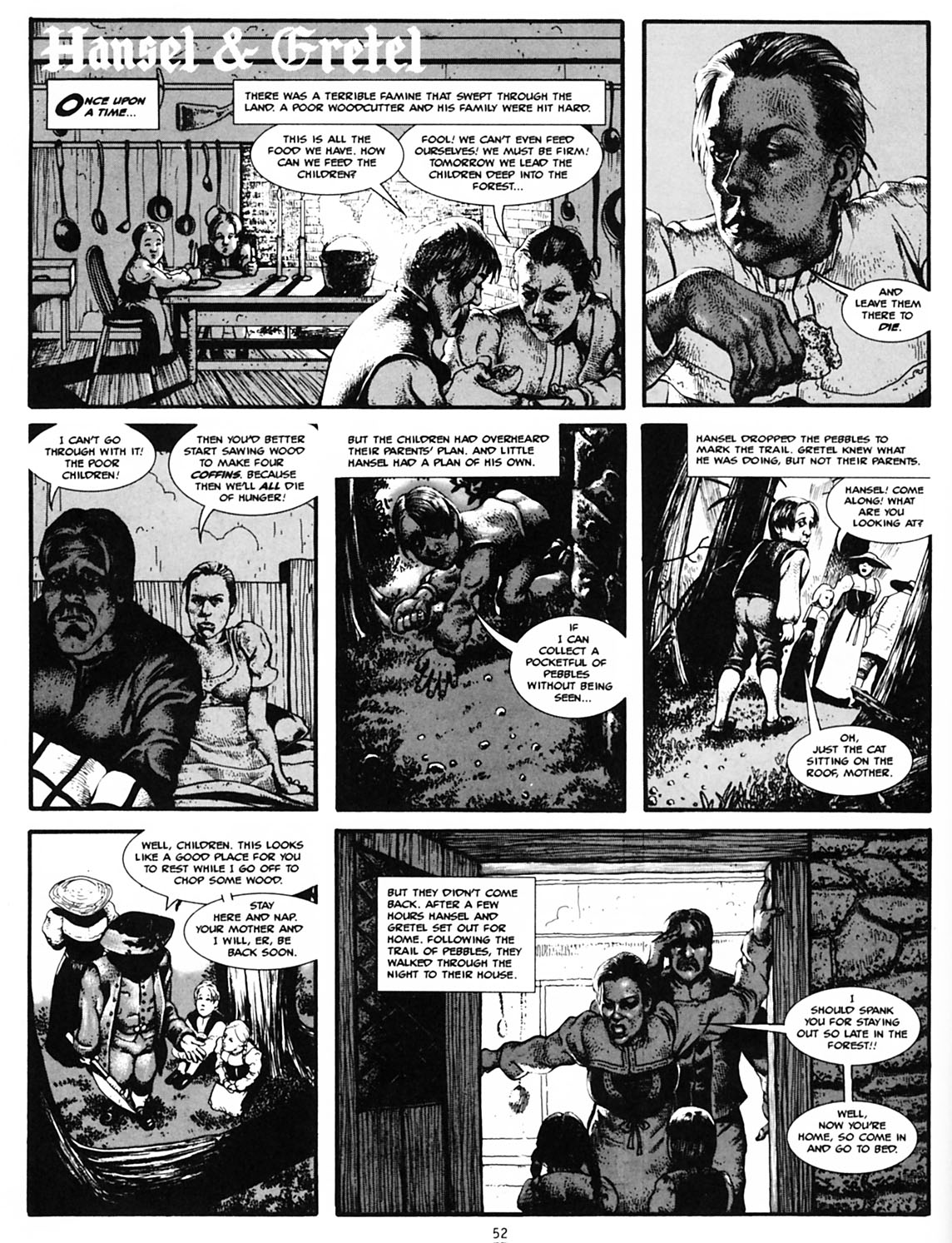 Hansel & Gretel
Jonathan Vankin – John Cebollero
1990
7
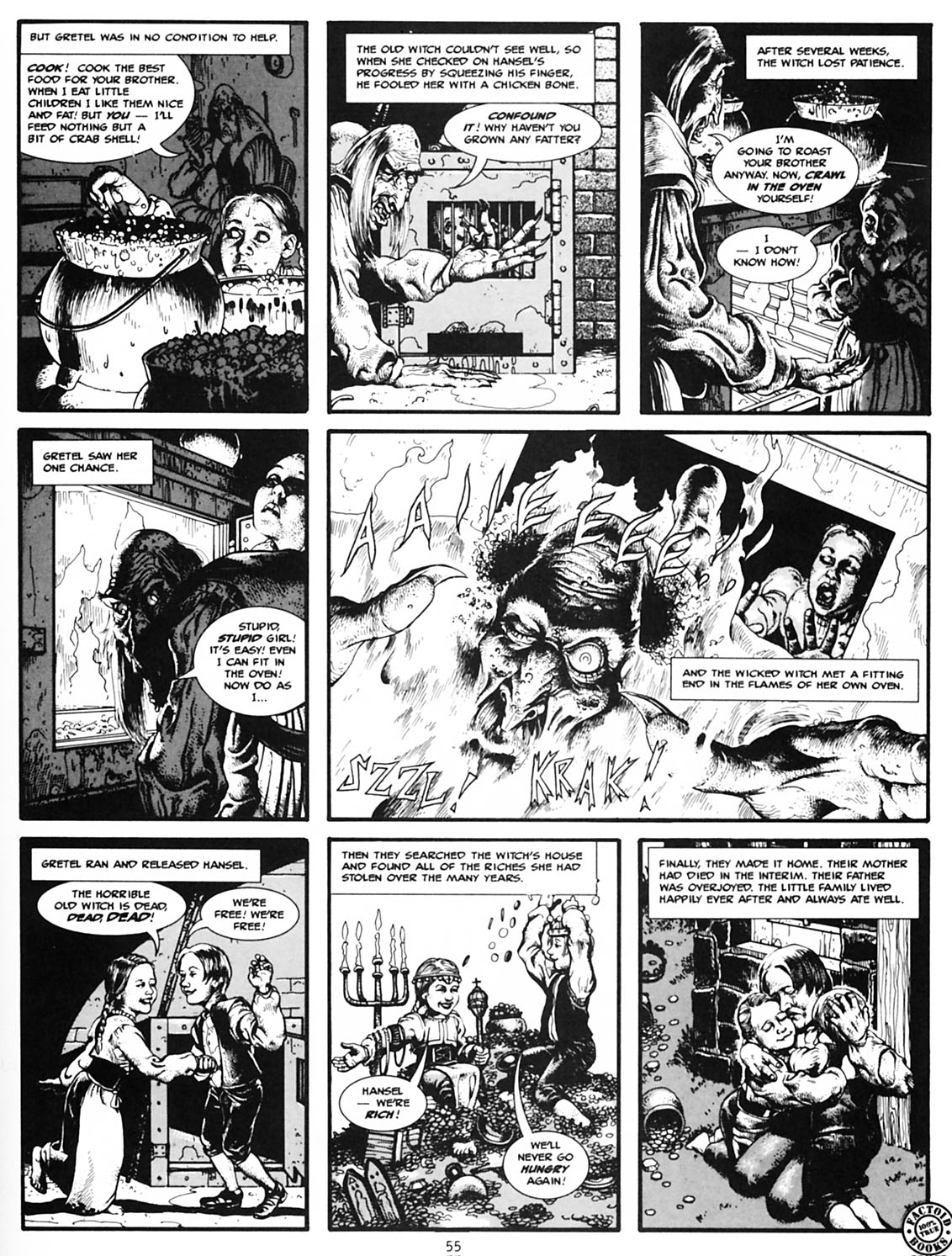 Hansel & Gretel
Jonathan Vankin – John Cebollero
1990
8
Cinderalla
Junko Mizuno
2002
9
Cinderalla
Junko Mizuno
2002
10
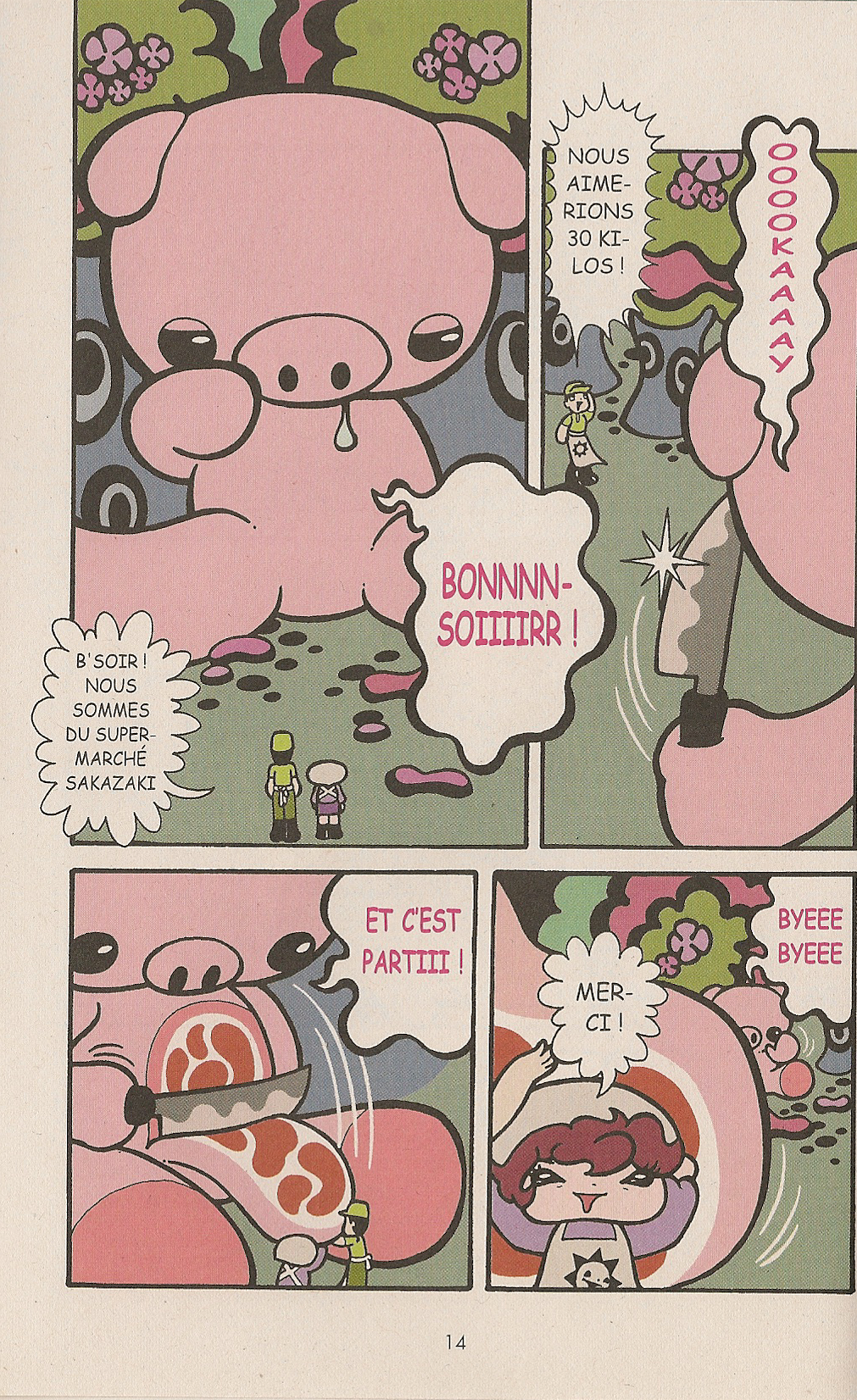 Hansel & Gretel
Junko Mizuno
2003
11
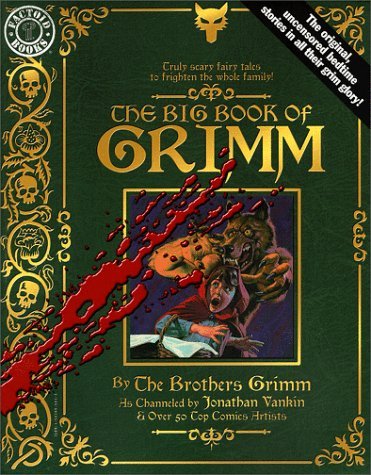 The Big Book of GrimmJonathan Vankin1990
12
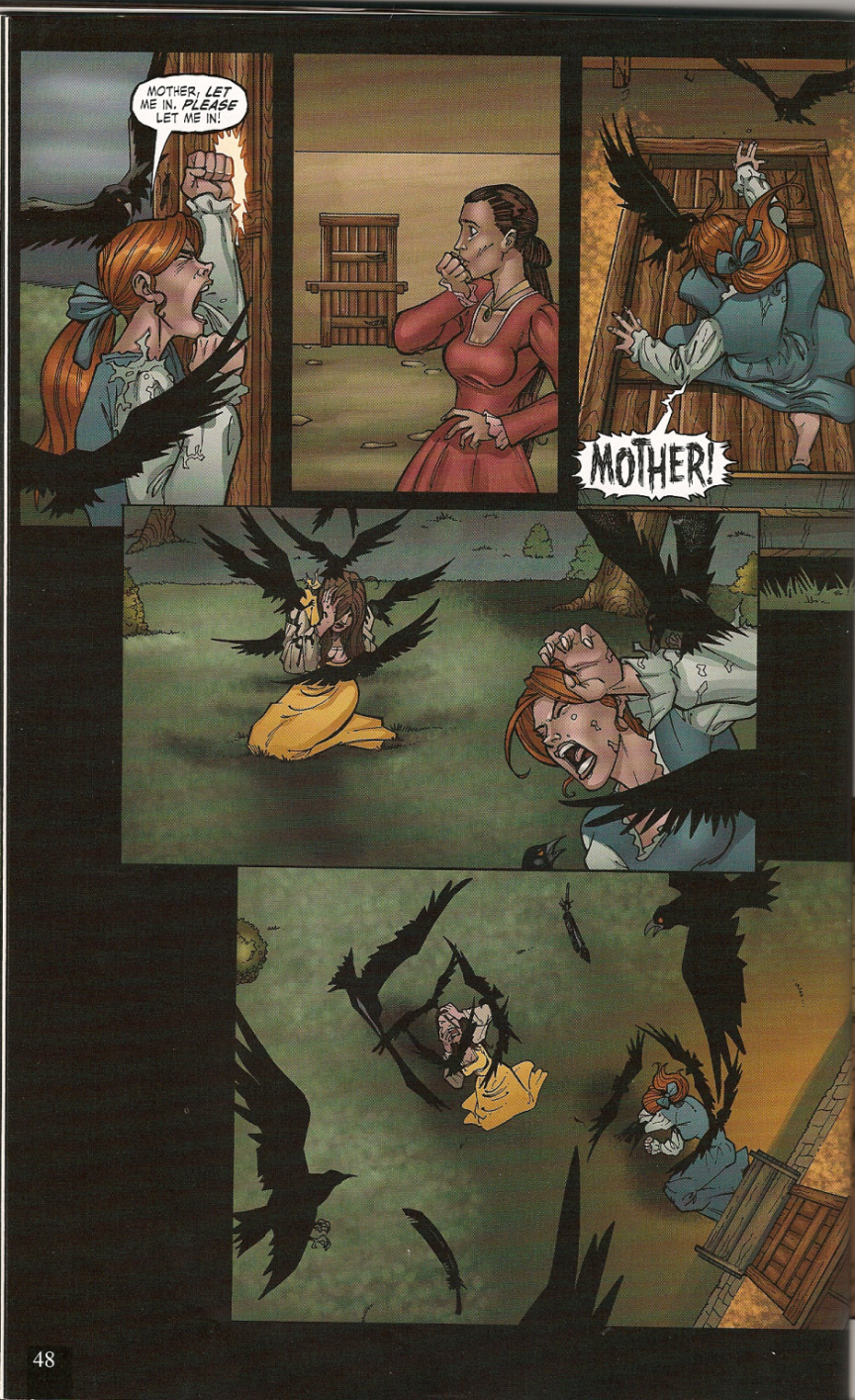 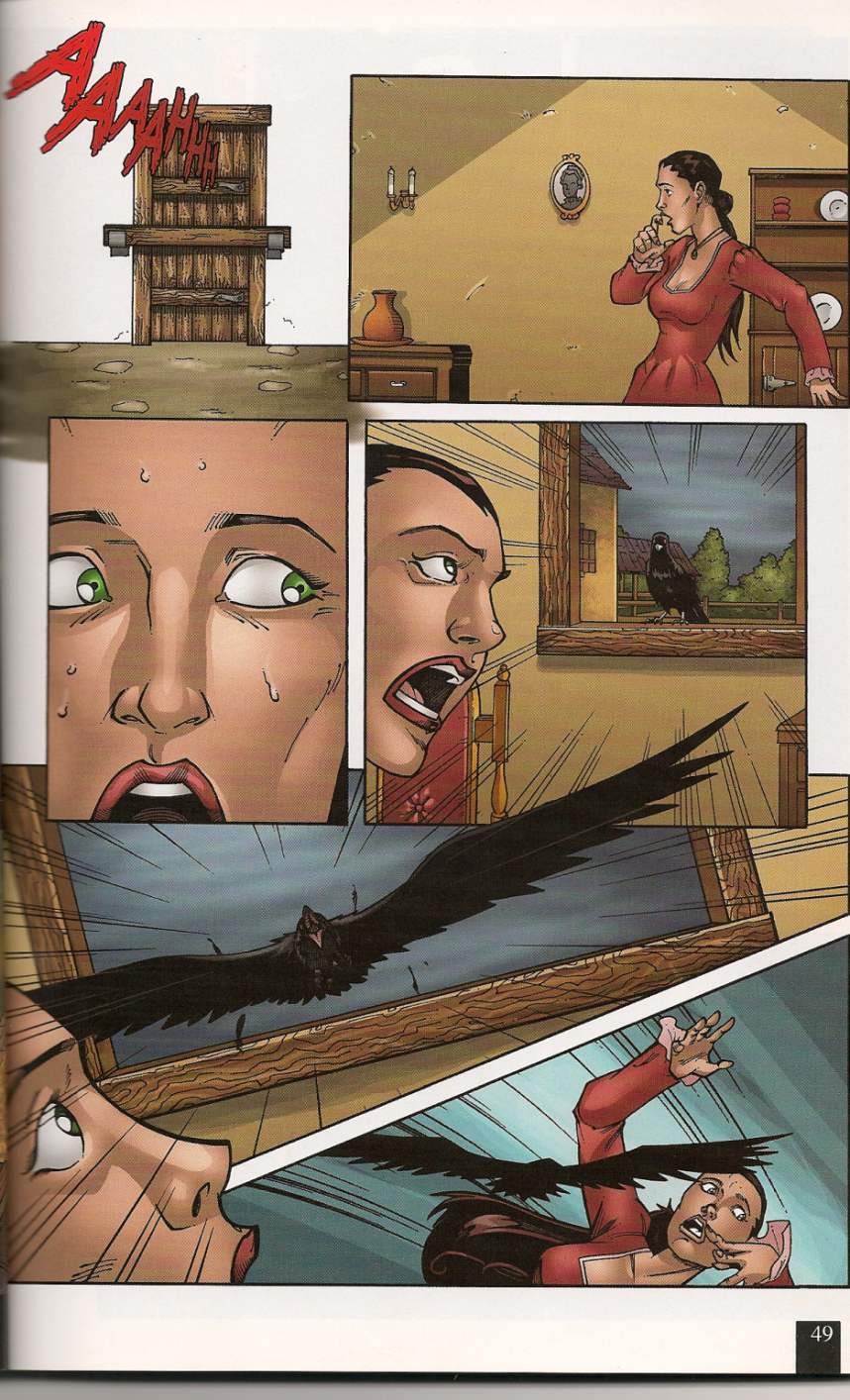 Cinderella
Ralph Tedesco – Joe Brusha
2005
13
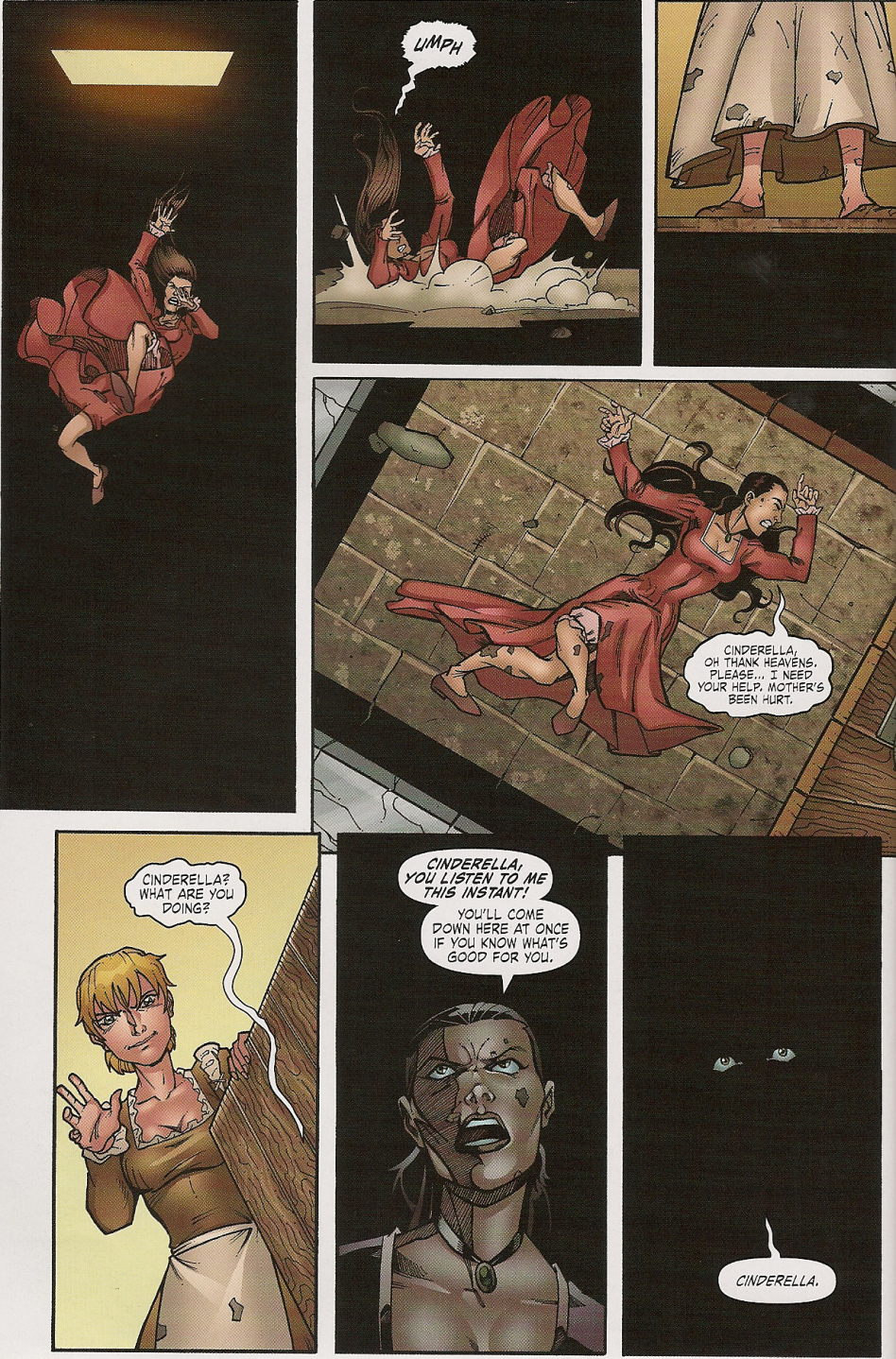 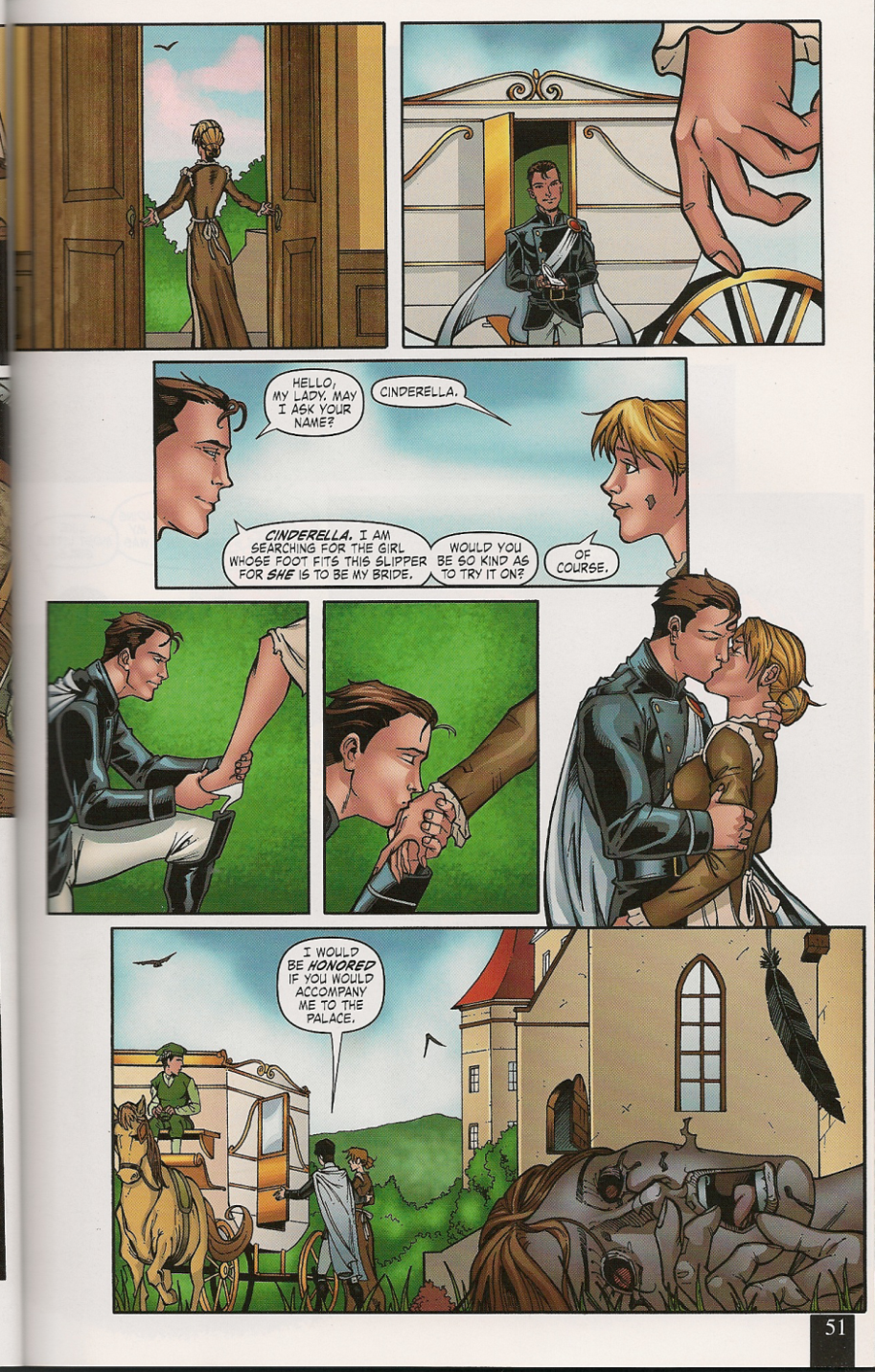 Cinderella
Ralph Tedesco – Joe Brusha
2005
14
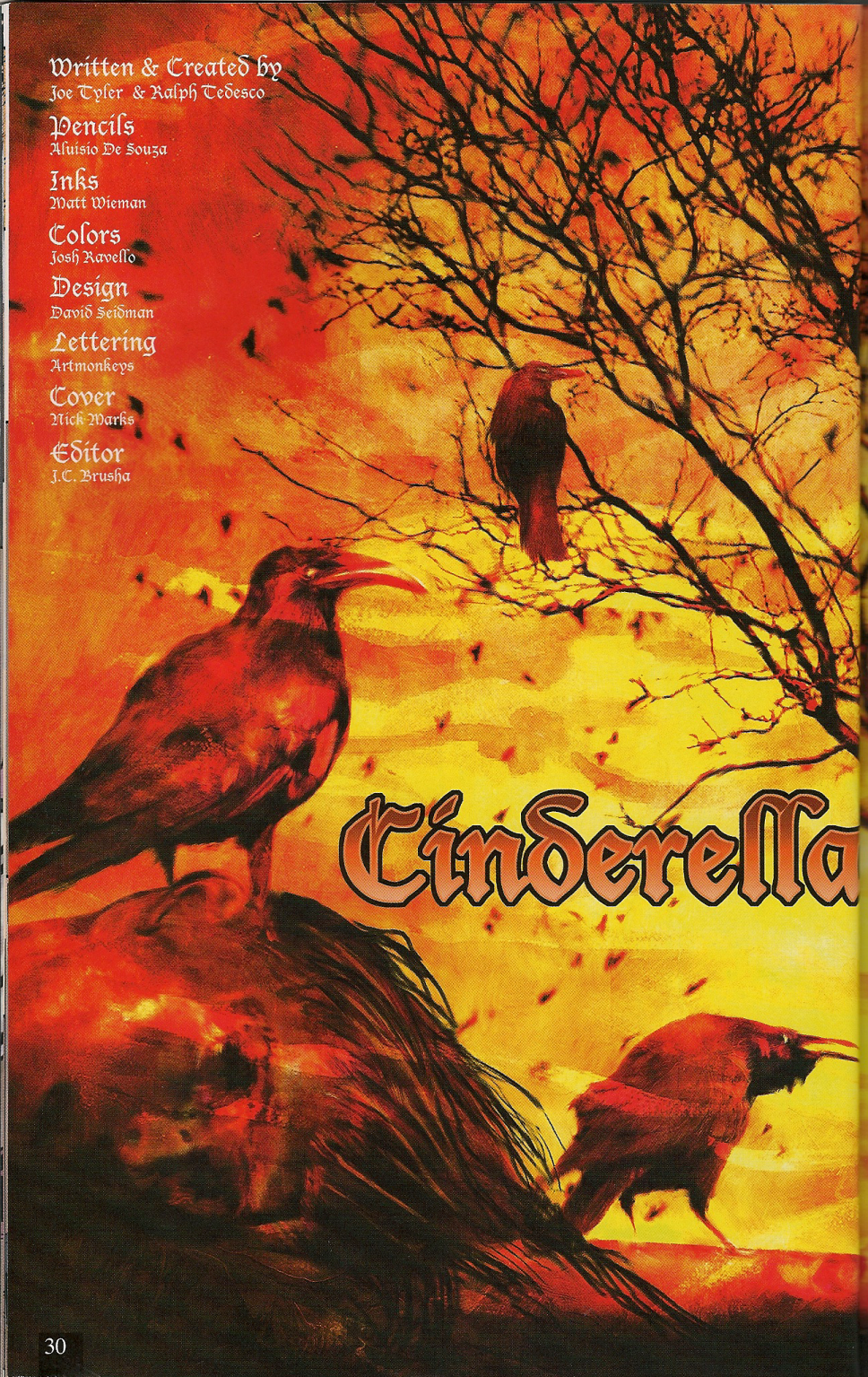 Cinderella
Ralph Tedesco – Aluisio De Souza
2005
15
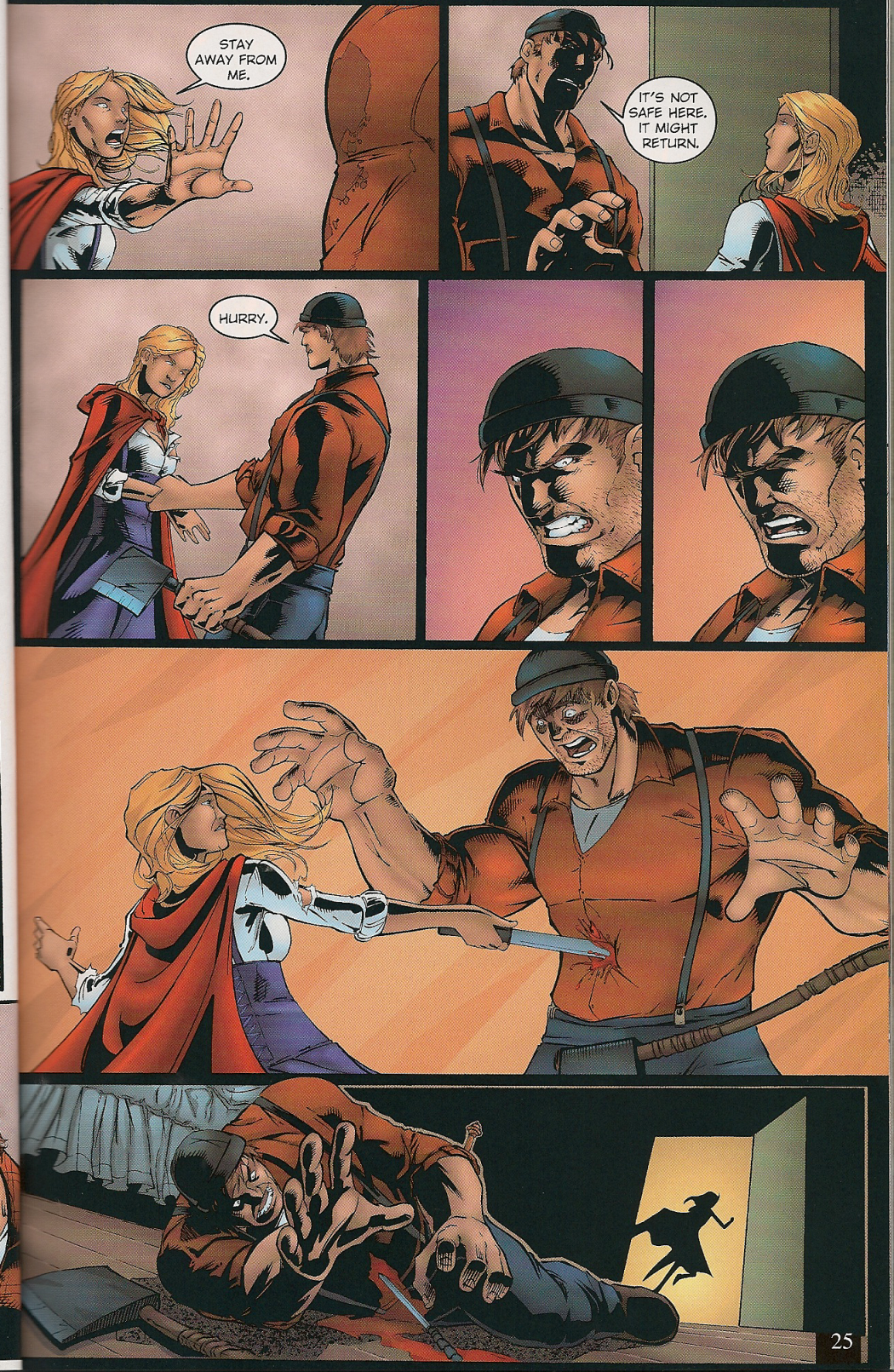 Little Red Riding Hood
Ralph Tedesco – Joe Brusha
2005
16
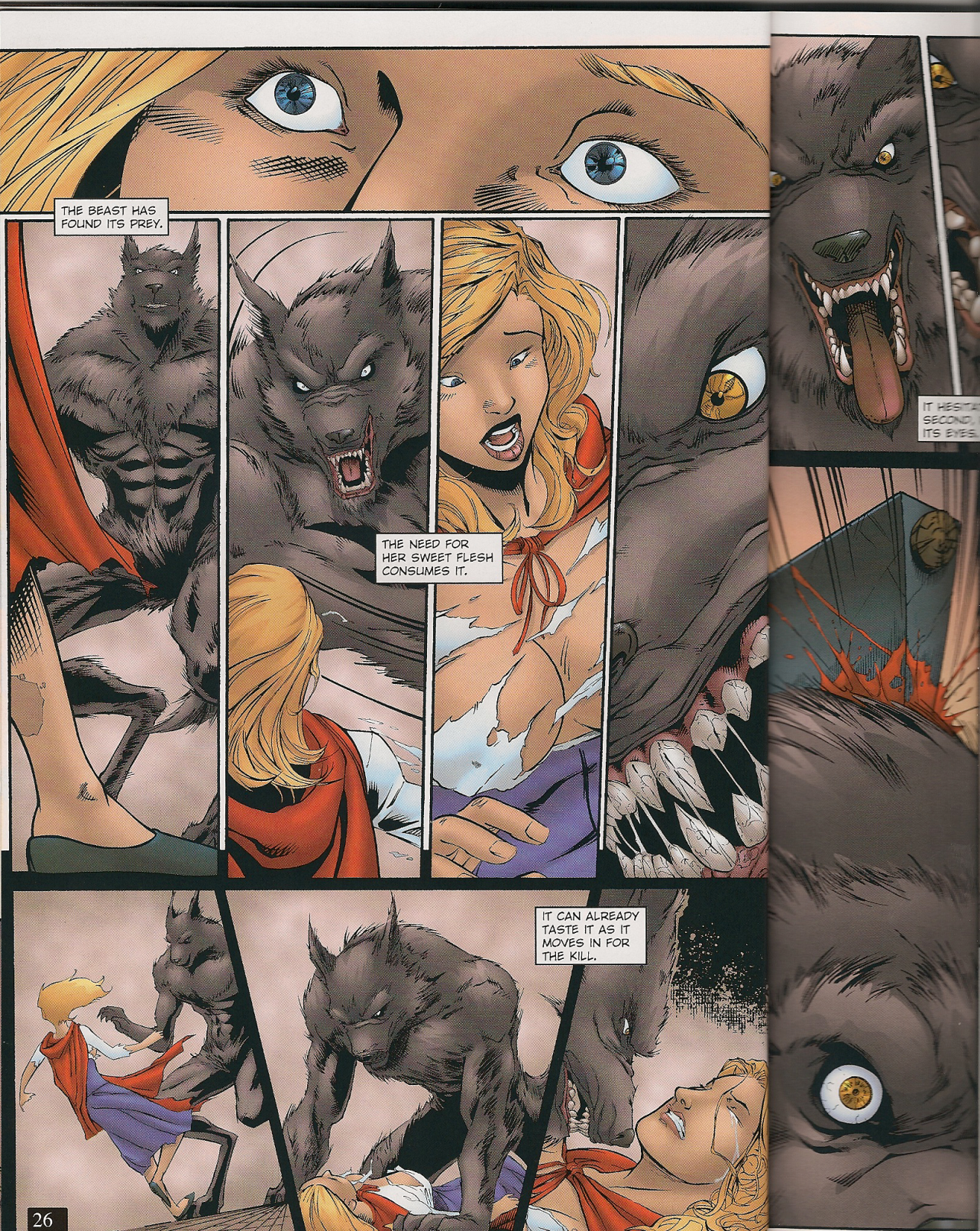 Little Red Riding Hood
Ralph Tedesco – Joe Brusha
2005
17
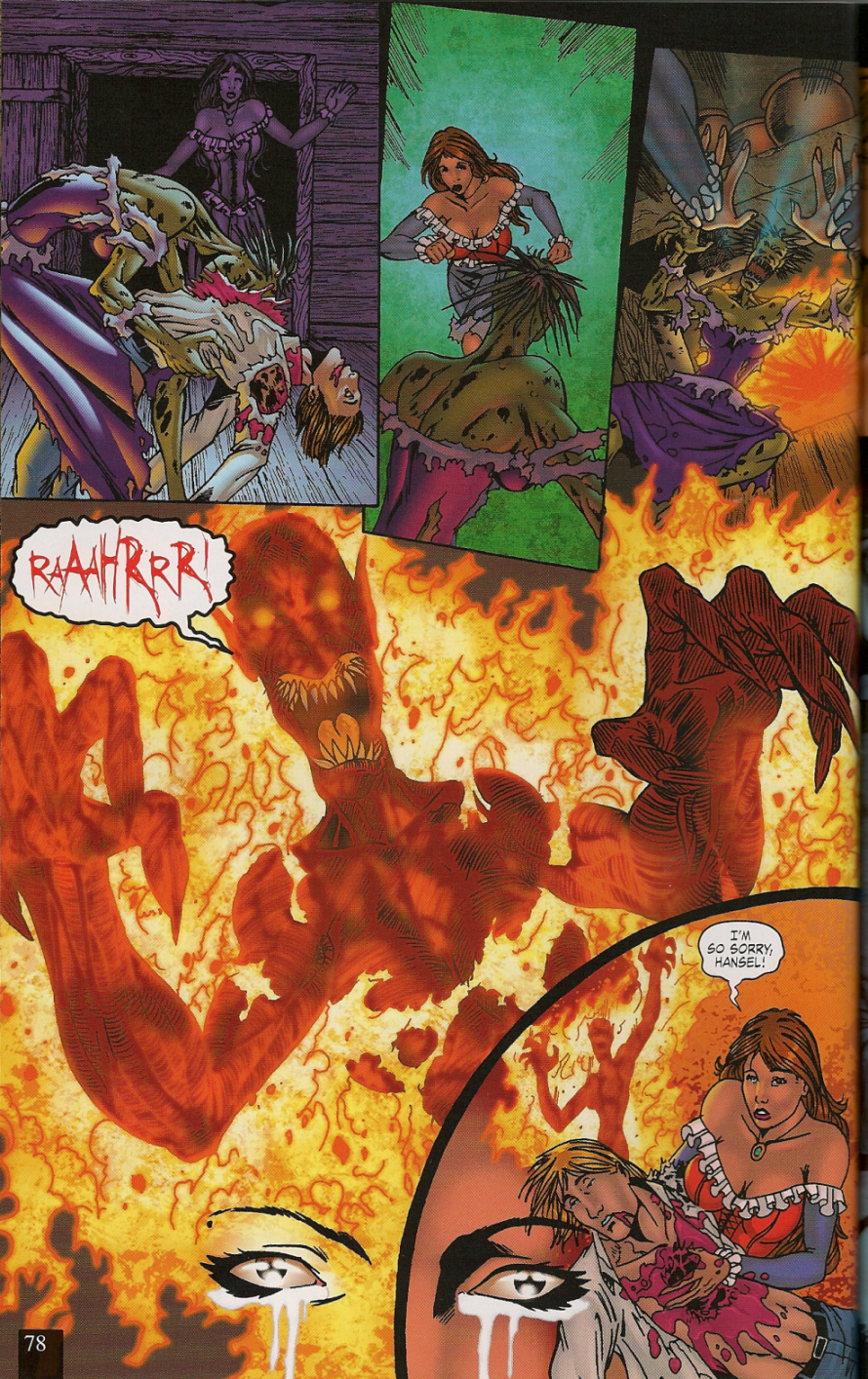 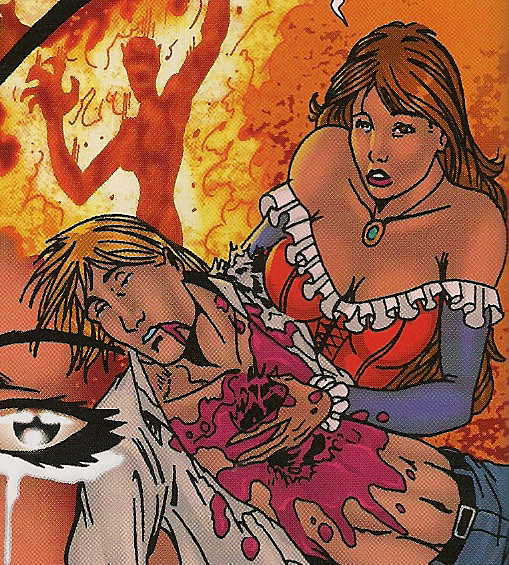 Hansel & Gretel
Ralph Tedesco – Joe Brusha
2005
18
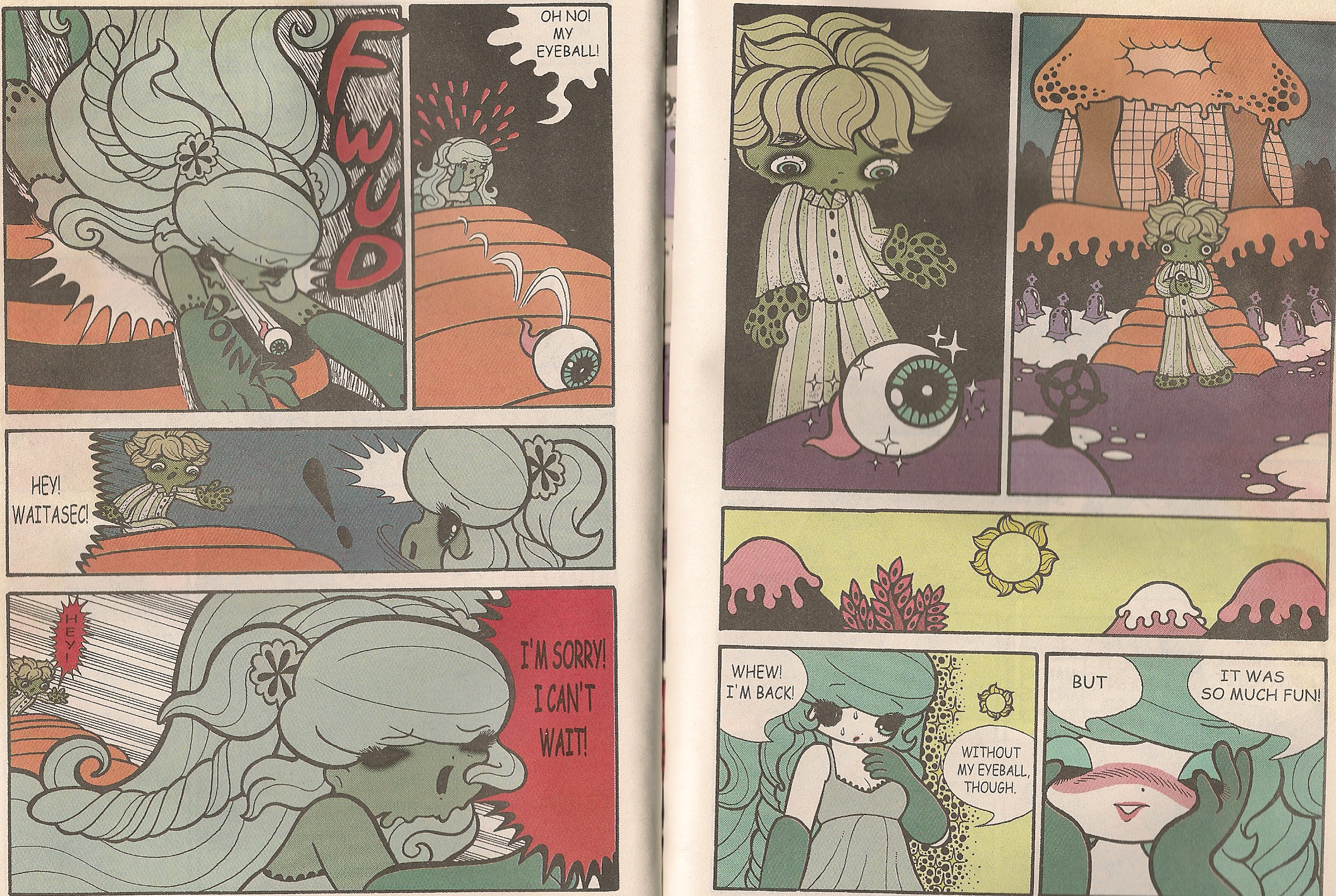 Cinderalla
Junko Mizuno
2002
19
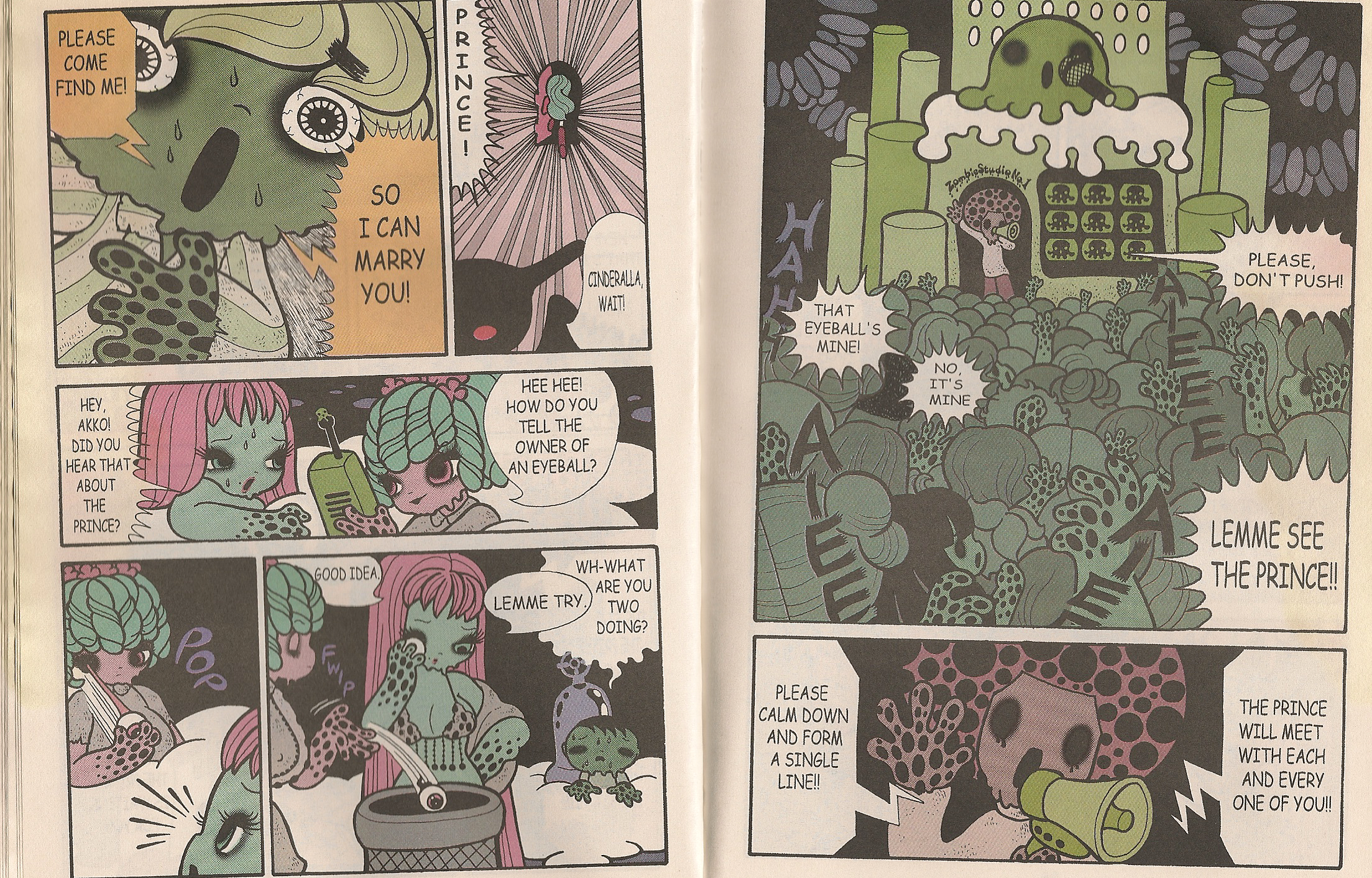 Cinderalla
Junko Mizuno
2002
20
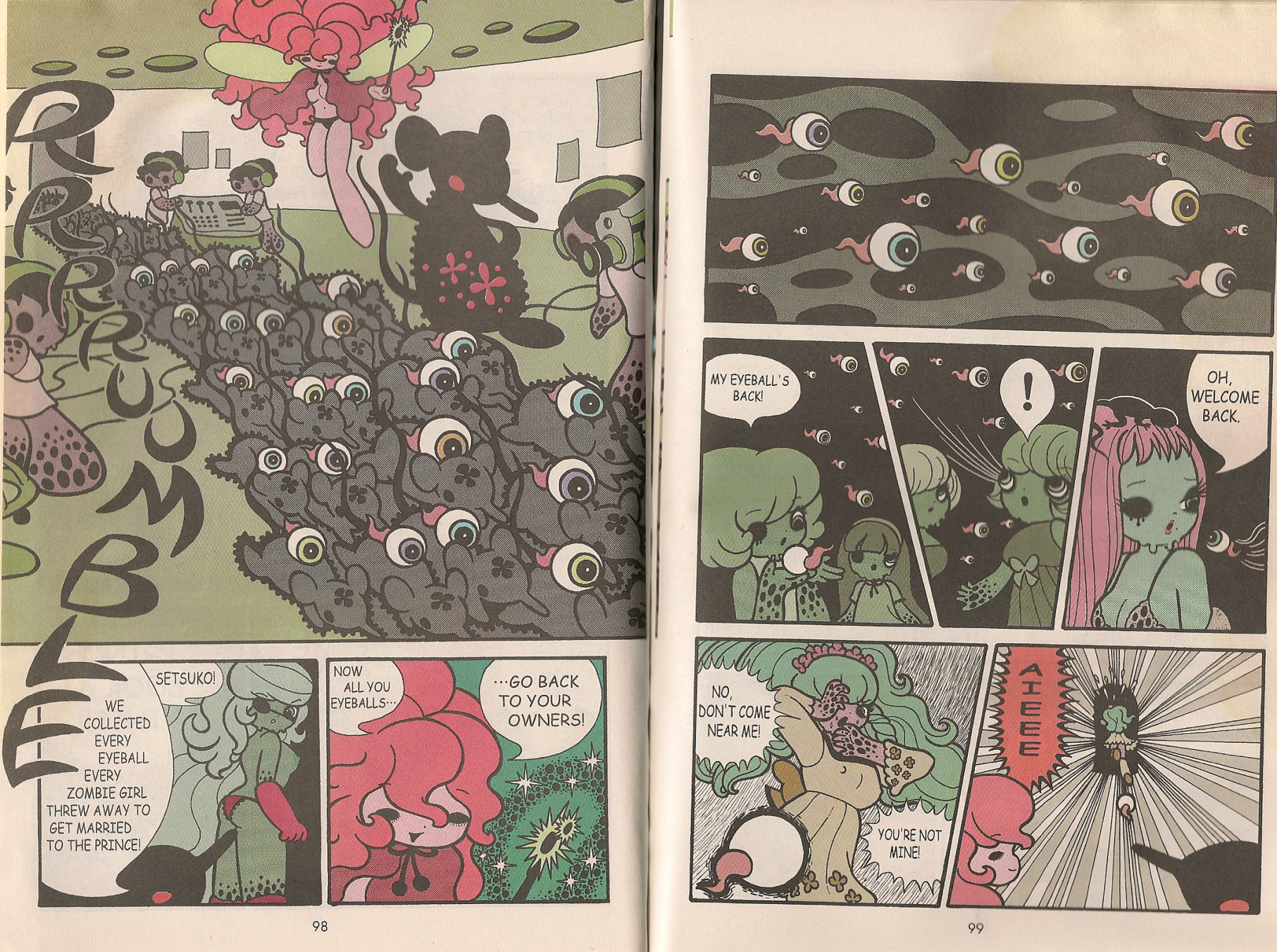 Cinderalla
Junko Mizuno
2002
21
Cinderella
Ralph Tedesco – Joe Brusha
2005
22
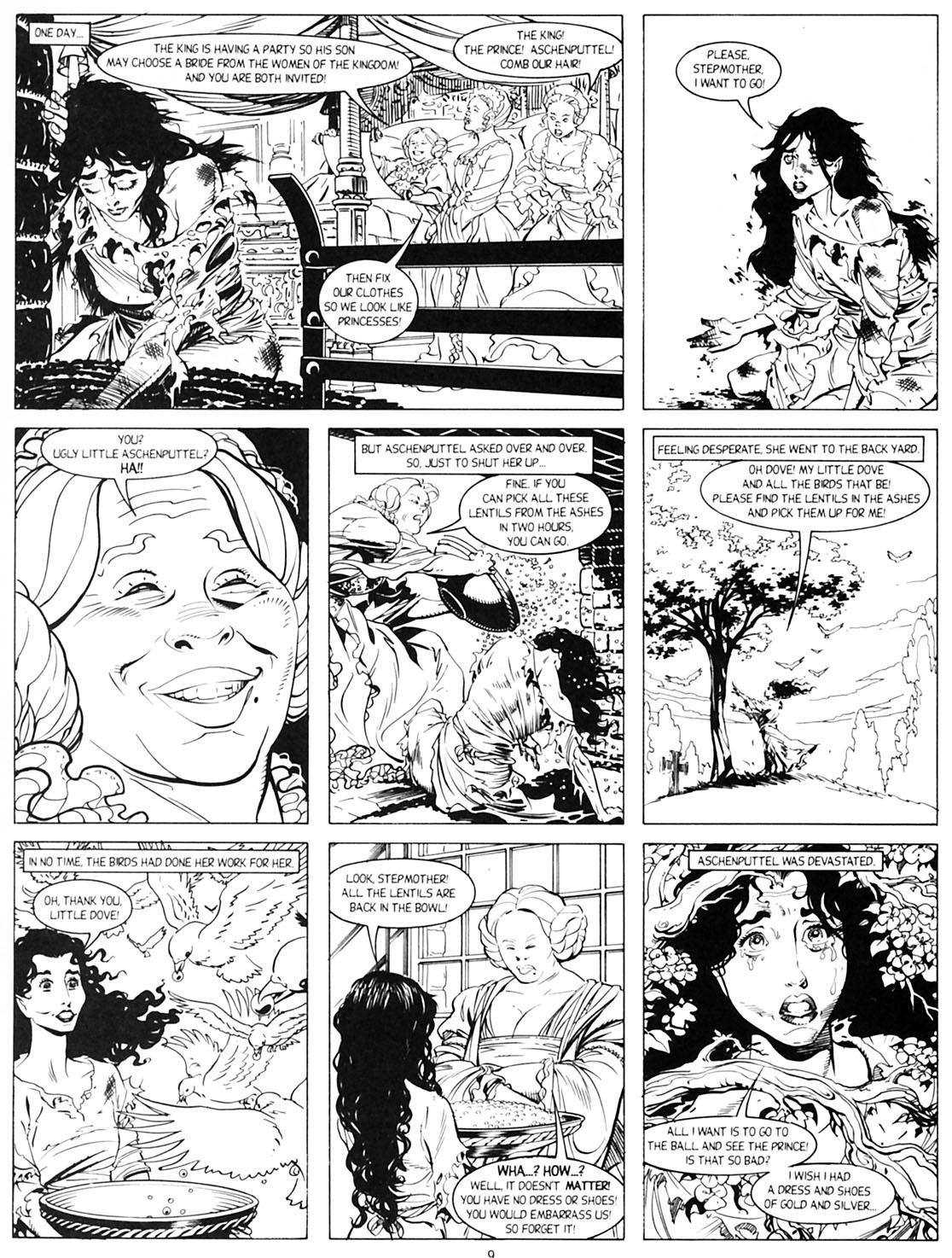 Aschenputtel or Cinderella
Jonathan Vankin – George Freeman
1990
23
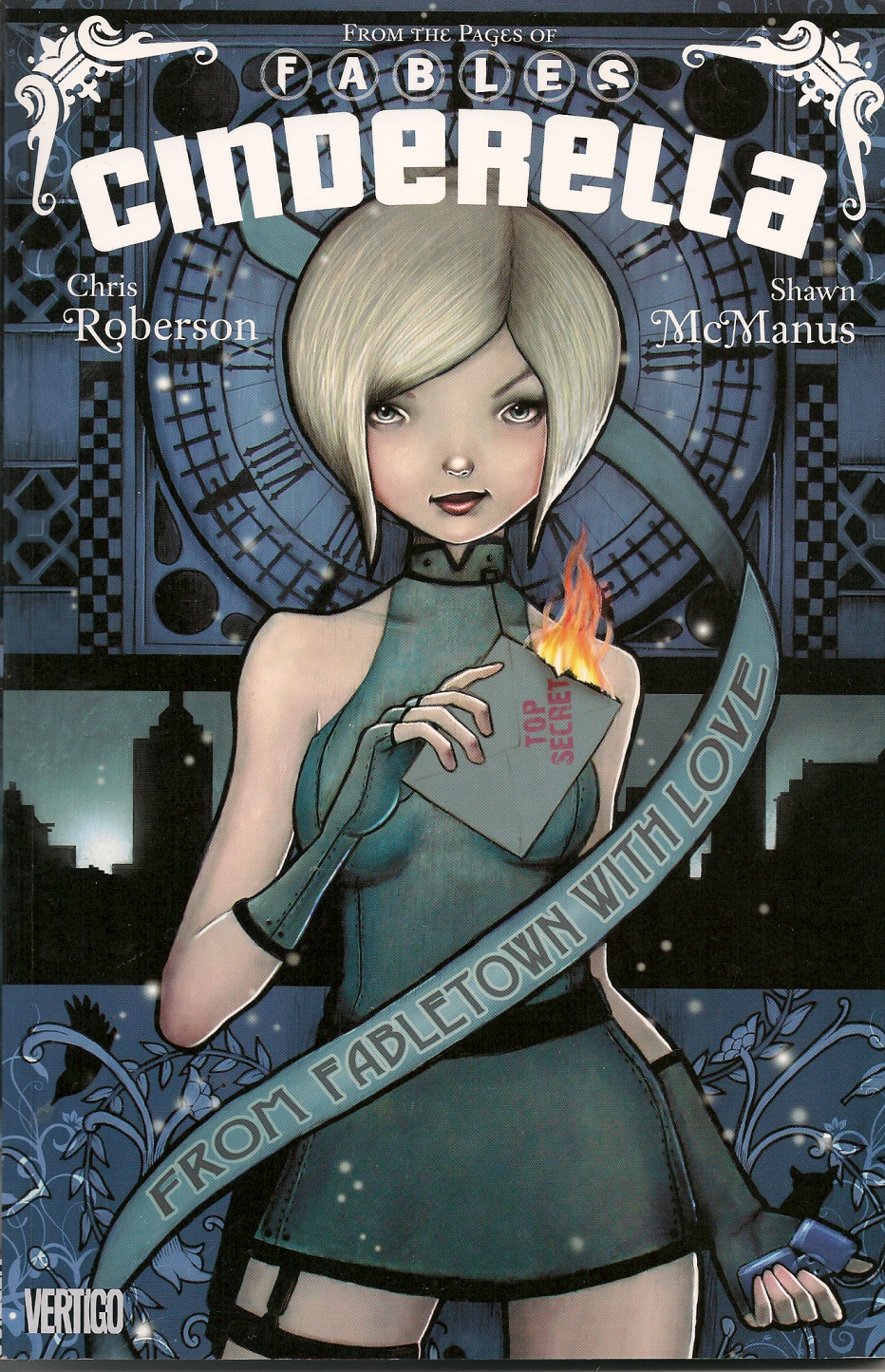 Cinderella
Chris Robertson – Shawn McManus
2010
24
Hansel & Gretel
Ralph Tedesco – Joe Brusha
2005
25
Hansel & Gretel
Junko Mizuno
2003
26
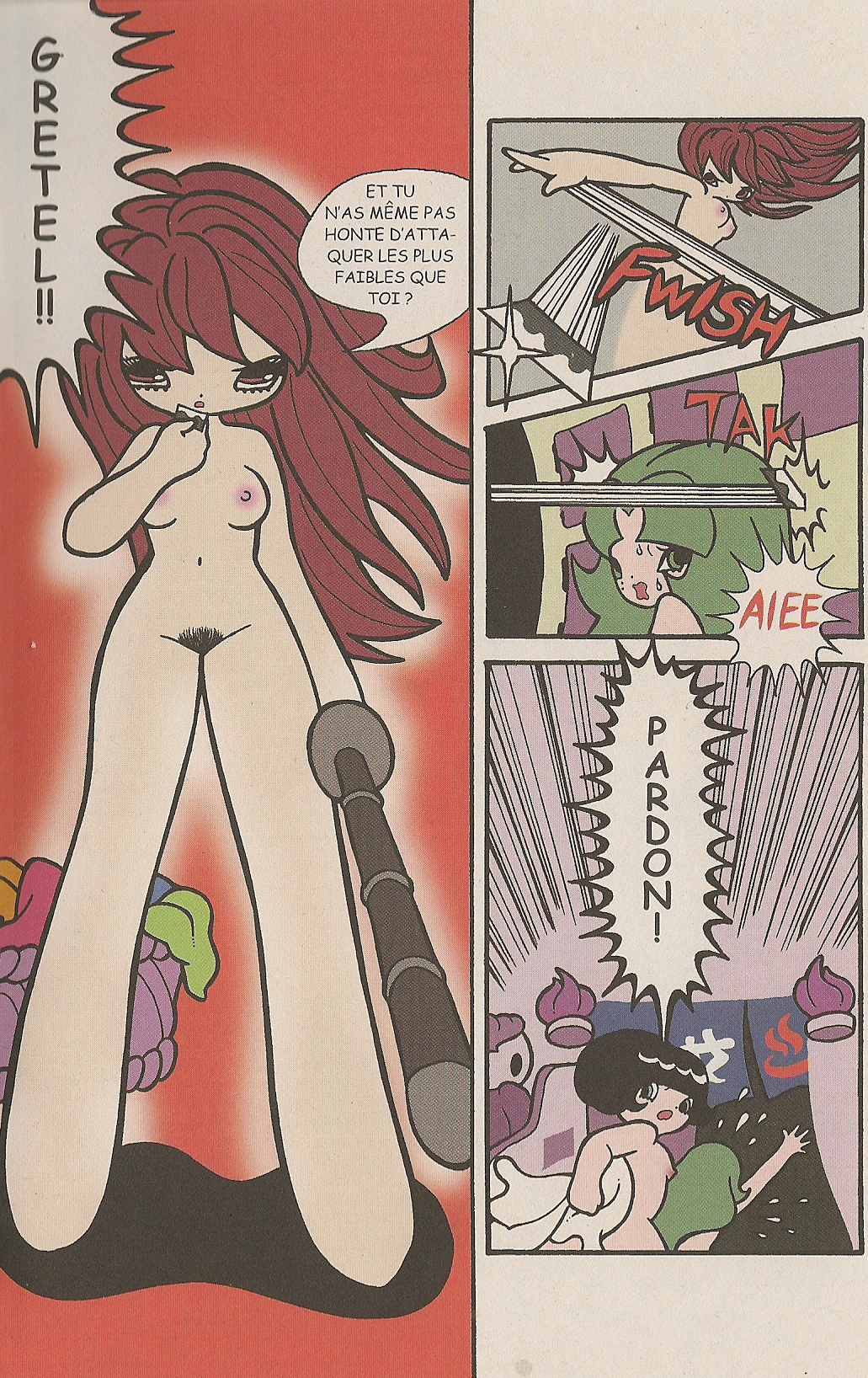 Hansel & Gretel
Junko Mizuno
2003
27
Cinderalla
Junko Mizuno
2002
28
Cinderalla
Junko Mizuno
2002
29
Cinderalla
Junko Mizuno
2002
30
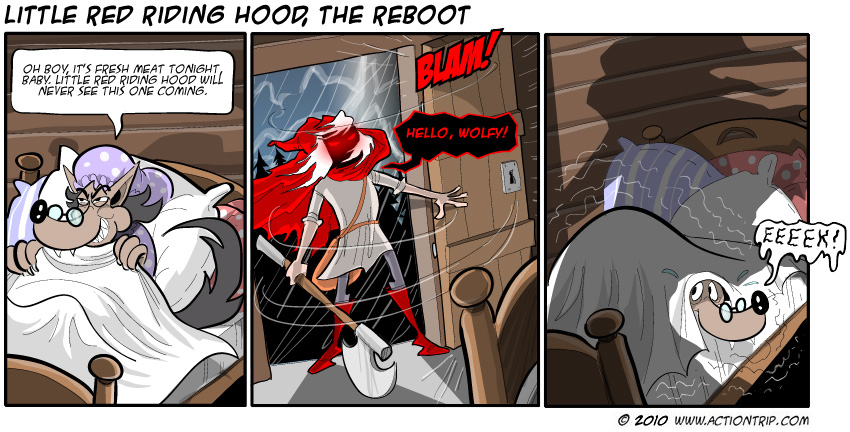 Little Red Riding Hood
2010
31
Όταν τα παραμύθια των αδελφών Grimm επιστρέφουν στους ενηλίκους η περίπτωση των κόμικς
Μαριάννα Μίσιου (Διδάκτωρ Πανεπιστημίου Αιγαίου)
Γιάννης Κουκουλάς (Υπ. Διδάκτωρ ΑΣΚΤ)
32